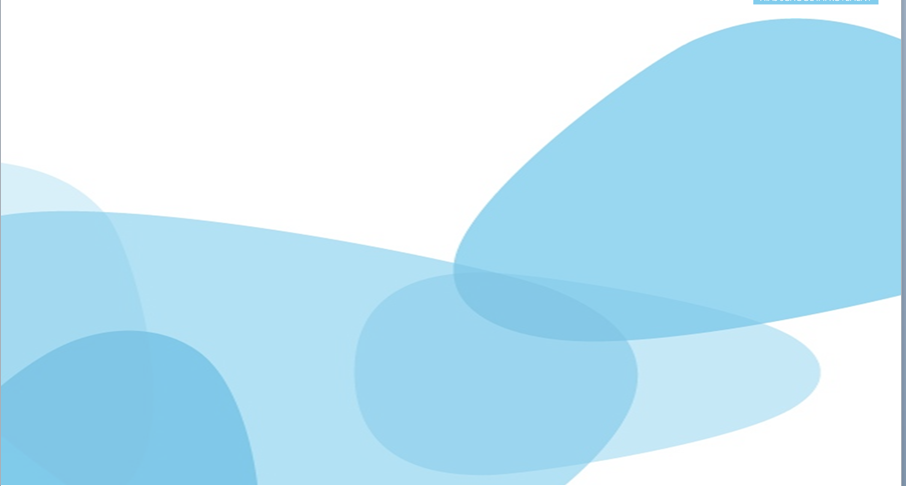 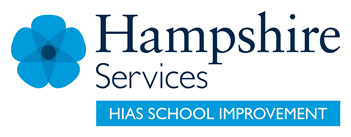 HIAS Blended Learning Resource
Year 4
Addition and subtraction 4:
Solve number and practical problems that involve an understanding of place value and with increasingly large positive numbers.
HIAS maths  Team
Spring 2021
Final version

© Hampshire County Council
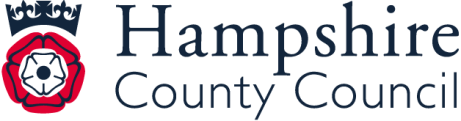 HIAS Blended Learning Resource
These slides are intended to support teachers and pupils with a blended approach to learning, either in-class or online. The tasks are intended to form part of a learning journey and could be the basis of either one lesson or a short sequence of connected lessons. 
The 4-step Polya model for problem solving has been used to provide a structure to support reasoning. Teachers may need to use more or fewer steps to support the range of learners in their class.
Teachers should delete, change and add slides to suit the needs of their pupils. Extra slides with personalised prompts and appropriate examples based on previous teaching may be suitable. When changing the slide-deck, teachers should consider:
Their expectations for the use of representations such as bar models, number lines, arrays and  diagrams.
Which strategies and methods pupils should use and record when solving problems or identifying solutions. This could include a range of informal jottings and diagrams, the use of tables to record solutions systematically and formal or informal calculation methods.
Teachers may also wish to record a ‘voice over’ to talk pupils through the slides.
HIAS Blended Learning Resource
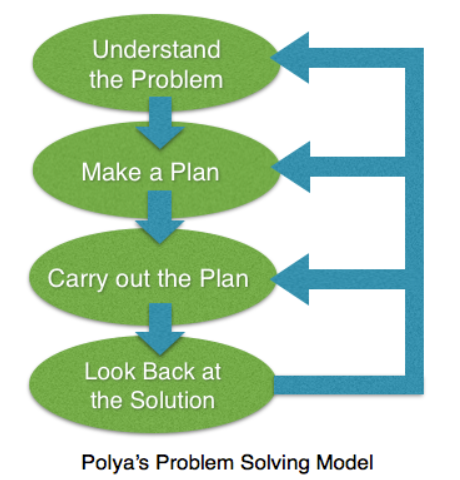 1945 George Polya published  ‘How To Solve It’ 2nd ed., Princeton University Press, 1957, ISBN 0-691-08097-6.
HIAS Blended Learning Resource
Solve number and practical problems that involve an understanding of place value and with increasingly large positive numbers
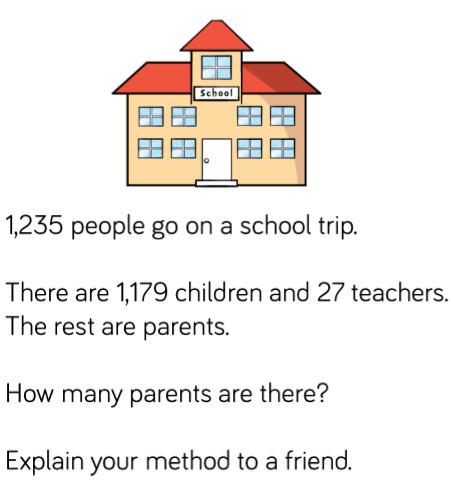 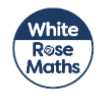 HIAS Blended Learning Resource
Understand the problem
TASK
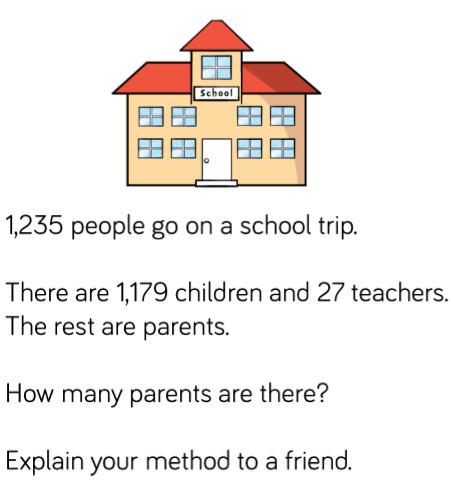 There are some children, teachers and parents who go on a school trip.

We know how many teachers and children are part of the whole group but not how many parents.

We have to work out how many parents are in the group using the information we are given.
HIAS Blended Learning Resource
Make a Plan
Step 1:

Add the numbers of children and teachers together. 

Step 2:
Subtract the number of children and teachers from the total number of people going on the trip. This will tell us how many parents are going.

Step 3:
Check your calculation:
by using the inverse
adding all the totals for children, teachers and  parents  to check it equals 1235.
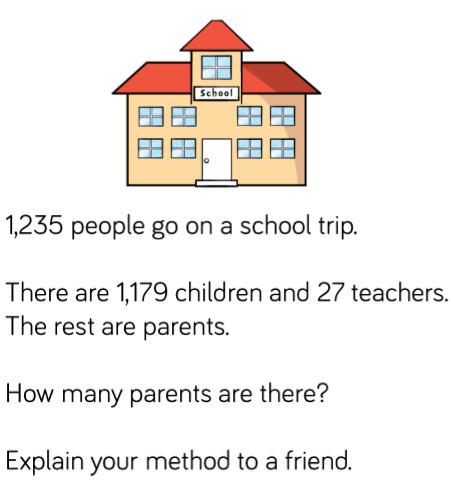 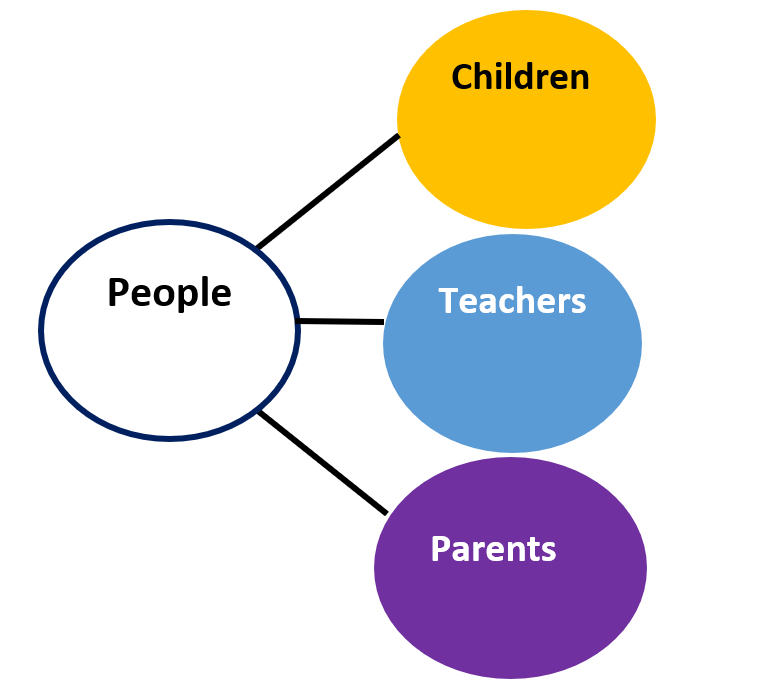 People = Children + teachers + parents 

People – (children + teachers) = parents
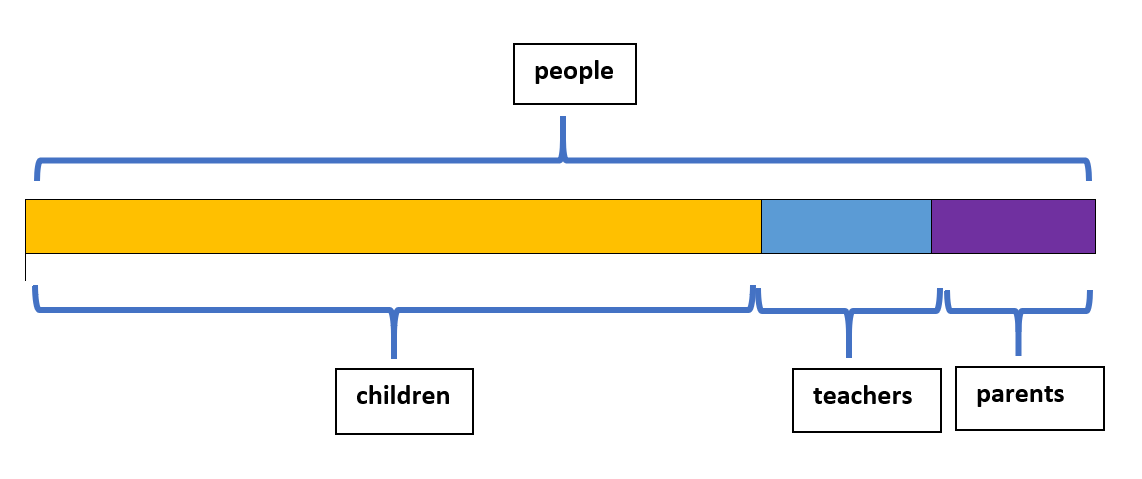 HIAS Blended Learning Resource
Carry out your plan: show your reasoning
Step 1:
Add the numbers of children and teachers together. 
1179 +27 = 1206

Step 2:
Subtract the number of children and teachers from the total number of people going on the trip. This will tell us how many parents are going.
1235- 1206 = 29 
29 parents 

Step 3:
Check your calculation:
by using the inverse (29 + 1206 = 1235)
adding all the totals for children, teachers and  parents  to check it equals 1235.
 	 1206 +27+ 29= 1235
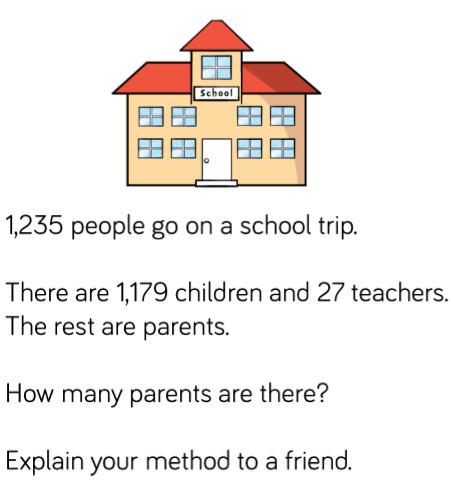 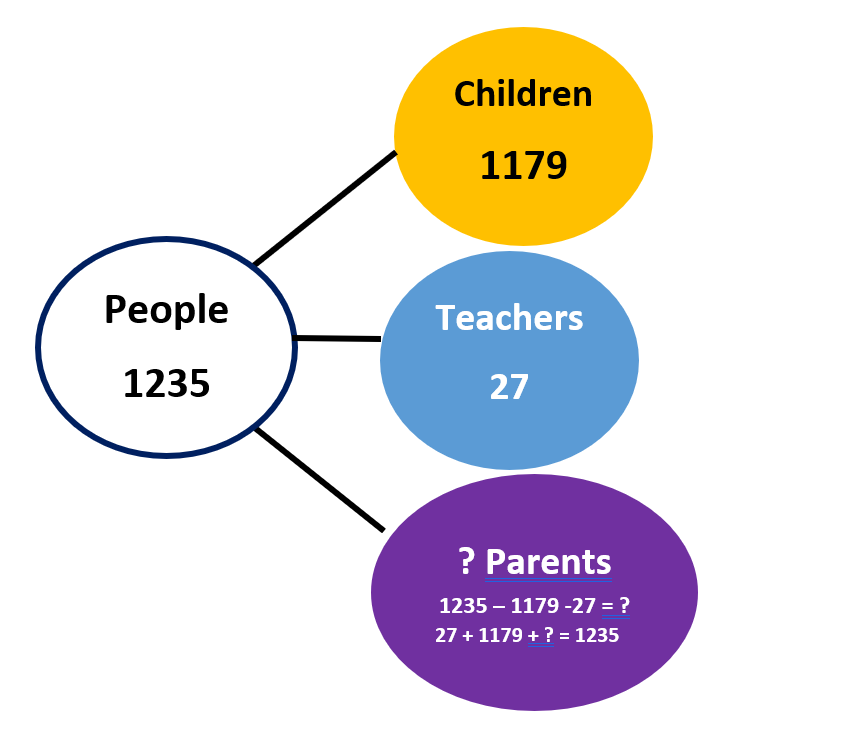 People = Children + teachers + parents
1,235 = 1179 + 27 + parents 

People – (children + teachers) = parents
Step 1:
Add the numbers of children (1179) and teachers (27) together. 
27 is nearly 30 so can add 30 and subtract 3
1179 +30 = 1209
1179 +27 = 1206
Step 2:
Subtract the number of teachers and children from the total number of people going on the trip. This will tell us how many parents are going.
Can use the difference between the numbers 
1206 +? = 1235
1206 +29 = 1235

1235 - 1206 = 29 
29 parents
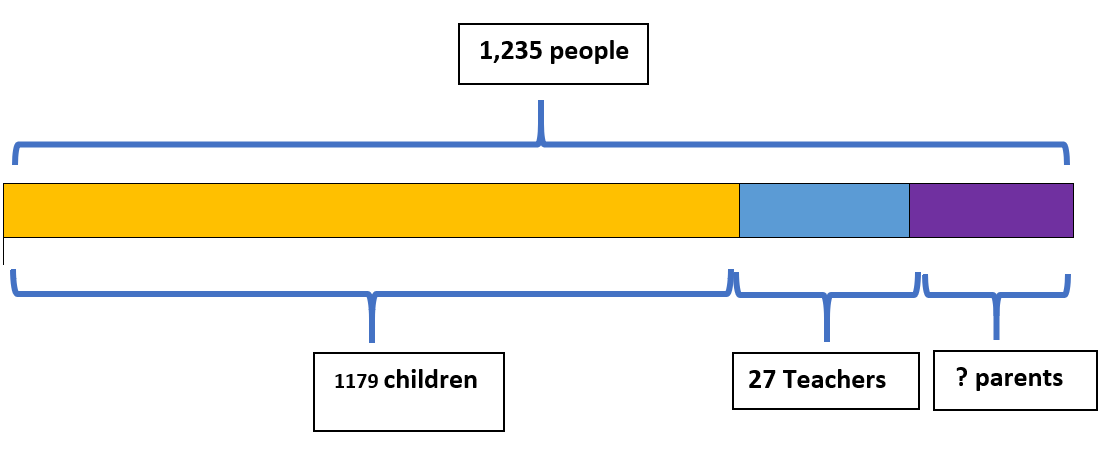 Step 3:
Check your calculation:
by using the inverse (29 + 1206 = 1235)
adding all the totals for children, teachers and  parents  to check it equals 1235.
 	 1206 +27+ 29= 1235
HIAS Blended Learning Resource
Review your solution: does it seem reasonable?Which steps/ parts did you find easy and which harder?
How could you check?

Go through the steps you took  and check for errors
	Remember the question is about working out how many parents are part of the group 	

2. Try to solve the calculation a different way and see if you get the same answer
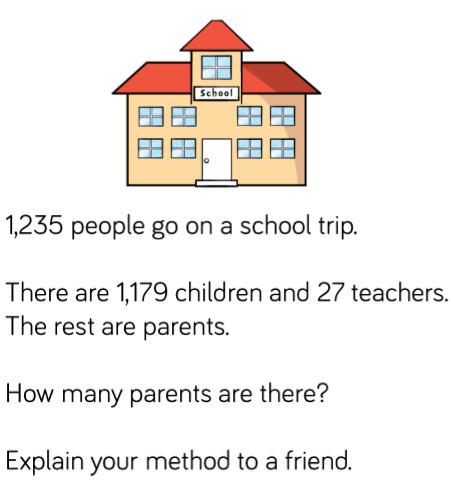 HIAS Blended Learning Resource
Now try this one
Understand the problem

Make a plan

Carry out your plan: show your reasoning 

Review your solution: does it seem reasonable?

Think about your learning: which parts of the problem did you find easy and which parts did you find harder?
TASK variation
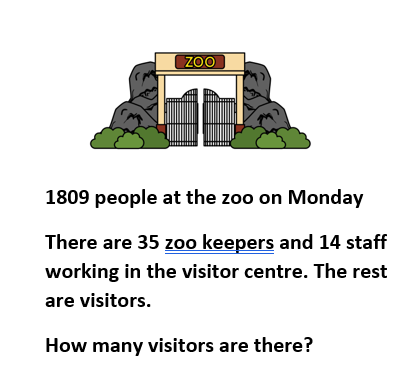 HIAS Blended Learning Resource
HIAS Maths team
The HIAS maths team offer a wide range of high-quality services to support schools in improving outcomes for learners, including courses, bespoke consultancy and in-house training.  

For further details referring to maths, please contact either of the team leads:
	Jacqui Clifft : Jacqui.clifft@hants.gov.uk
	Jo Lees: Jo.Lees@hants.gov.uk

For further details on the full range of services available please contact us using the following details:
 
Tel: 01962 874820 or email: hias.enquiries@hants.gov.uk 






For further details on the full range of services available please contact us using the following details:
 
Tel: 01962 874820 or email: hias.enquiries@hants.gov.uk
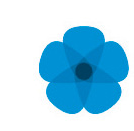 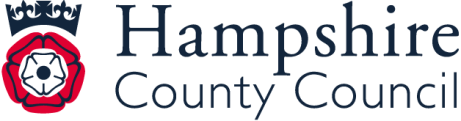